Advertising KPI’s
Quantifiable variables used to track performance .
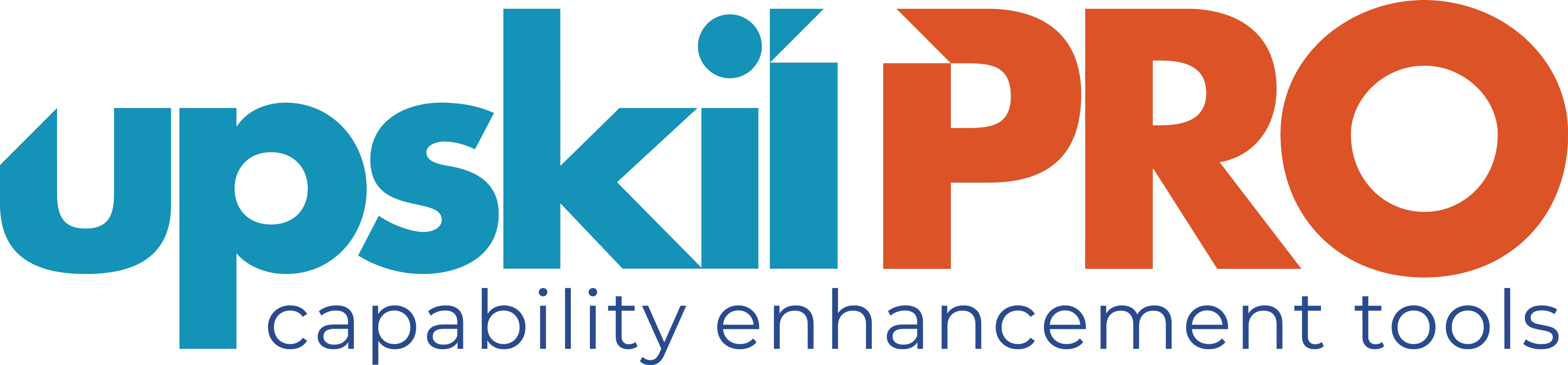 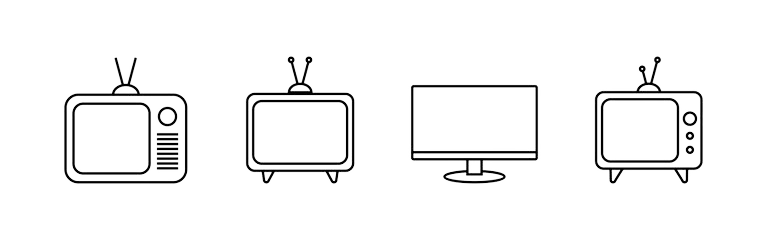 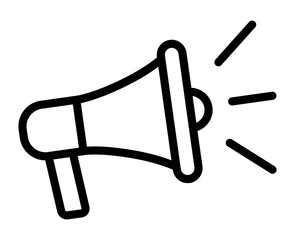 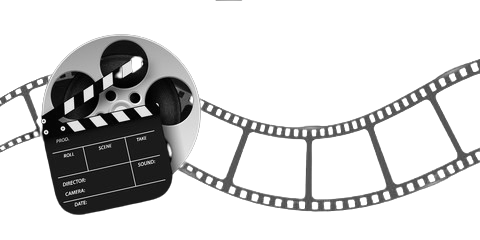 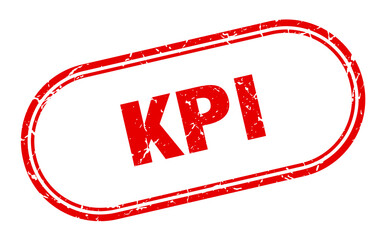 UpskilPRO e Institute for Sales & Marketing
Tools, Content & Templates 
Hand built using experience & insight
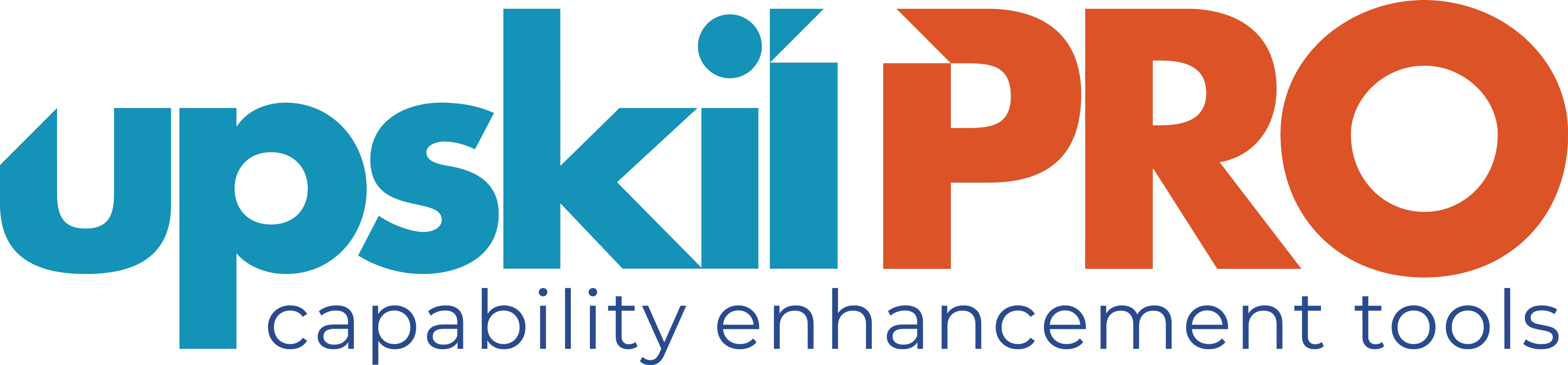 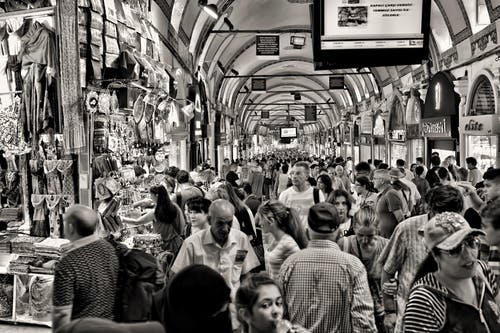 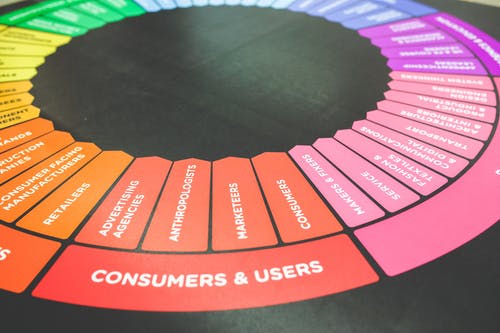 Created by 
ex-Procter & Gamble, Rothmans,  BAT, Gillette, Nokia, 
Microsoft & 3M managers.
UpskilPRO tools are designed in easy-to-use solutions, all you need to do is download the tool and get to work immediately . All UpskilPRO material has taken 100’s of hours and many 1000’s of $ to build , all this expertise and content is brought to you for a fraction of the cost to help professionals enhance their capability.

	core areas which are best suited to improve using our tools: 

Subject matter expertise 
Best practices
Analytical output & charting 
Prioritization
Process
Capability enhancement tools for 
              Consumer Marketing, Trade Marketing & 
Sales excellence professionals.
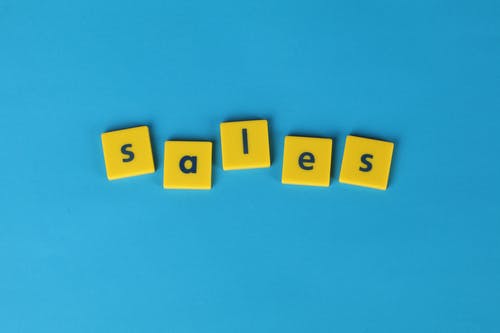 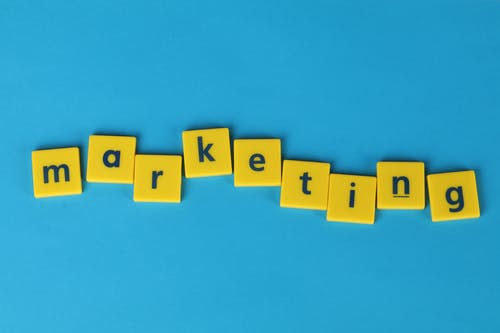 Tools in one place to get 10X productive now.
www.upskilpro.com
2
Job Descriptions

Develop roles clearly and completely  across varying levels of experience
Agreements

Draft your business agreements across a variety of areas
KPI’s
Performance indicator, a quantifiable measure of performance over time versus a specific objective.
Templates

Templates are designed based gather information in a structured manner
Strategic tools 

These tools are  recognised the world over in business schools, consulting firms and companies who plan strategically.
Content Modules
 
Best practice material in power point for use as a knowledge base in business training , planning and execution .
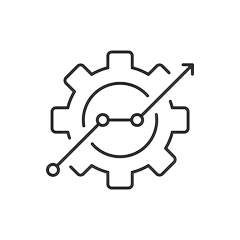 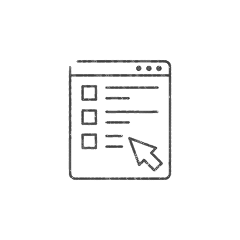 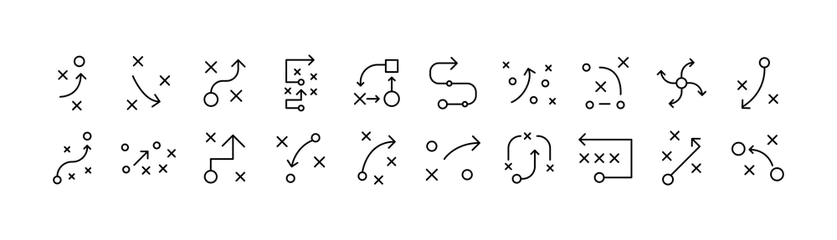 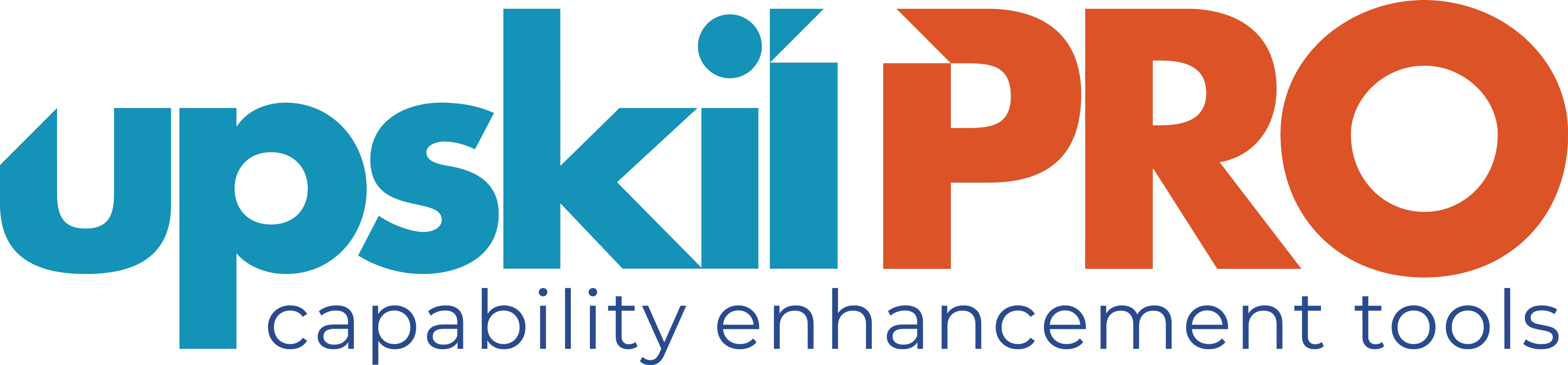 Gain a competitive edge using the best tools and techniques to build a better you .
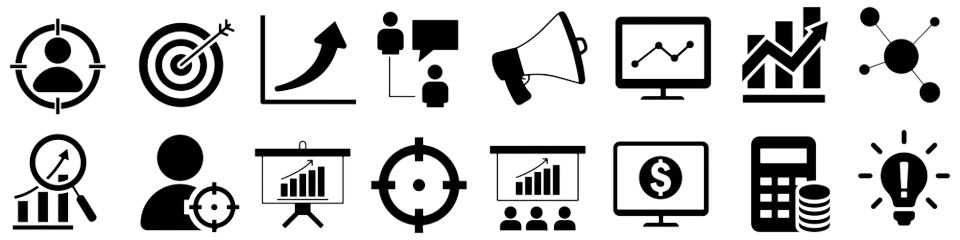 Scorecards 

Designed as functional or subject indicators across a variety off situations to enable performance of situational evaluation versus aligned standards.
Analytical Tools 

Interactive excel tools on specific business areas based on your data inputs delivered in a workbook model with instructions.
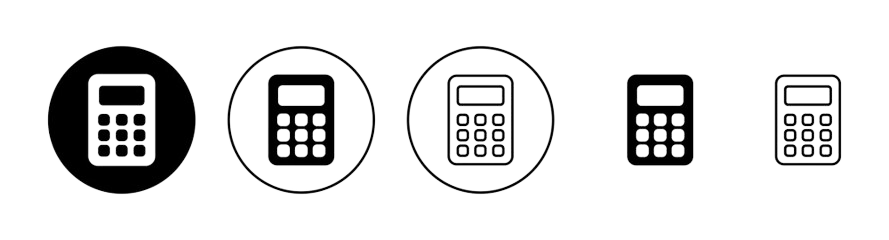 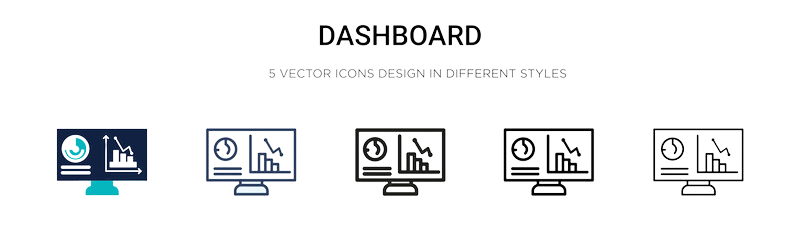 Assessments

Assessments are designed around specific areas to conduct reviews  and will center around a benchmark reviewing individuals or functions
Calculators 

calculate the right ratios for businesses looking for benchmarks in a variety of situations
Research 

Research tools for sales and marketing engagement
Checklists

Designed around achieving milestones in a sequential manner.
2017
2018
100’s of tools grouped in 12 categories, 50 tool types and 12 business functions in 1 place.
get 10X productive now !
Functions
Categories
Types
Analytical Tools
Business Development
Customer Acquisition
Margins
Partner Search
Reports
Category Management
Advertising
Agreements
Agreements
Customer Management
Market Analysis
Persona Development
Retail Measurement
Channel Management
Assessments
Analytics
Distribution
Market Development
Planning
Reviews
Distribution
Content Modules
Barriers
Distributor Management
Market Research
Positioning
Sales Management
Distributor Management
Checklists
Business Reviews
Forecasting
Market Segmentation
Pricing
Scorecards
General Management
Calculators
Business Intelligence
GAP Analysis
Market Size
Prioritization
Segmentation
Key Account Management
Job Descriptions
Channels
Go To Market
Marketing
Product Development
Six Sigma
Marketing
KPI’s
Communication
Job Descriptions
Marketing Comms
Product Life Cycle
Socio Economic Classification
Marketing Operations
Research
Competitive Evaluation
Key Account Plans
Merchandising
Profit & Loss
Territory Design
Sales Management
Strategic Tools
Competitive Intelligence
Management Summary
New Market Entry
Promotions
Trade Marketing
Shopper Marketing
Scorecards
Trade Marketing
Templates
Advertising KPI’s
Quantifiable variables used to track performance .
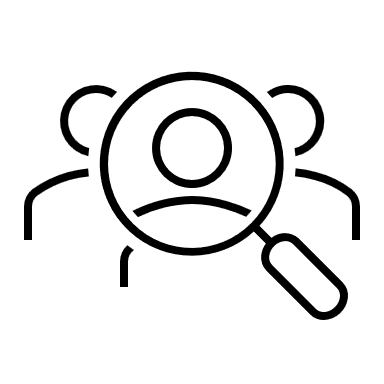 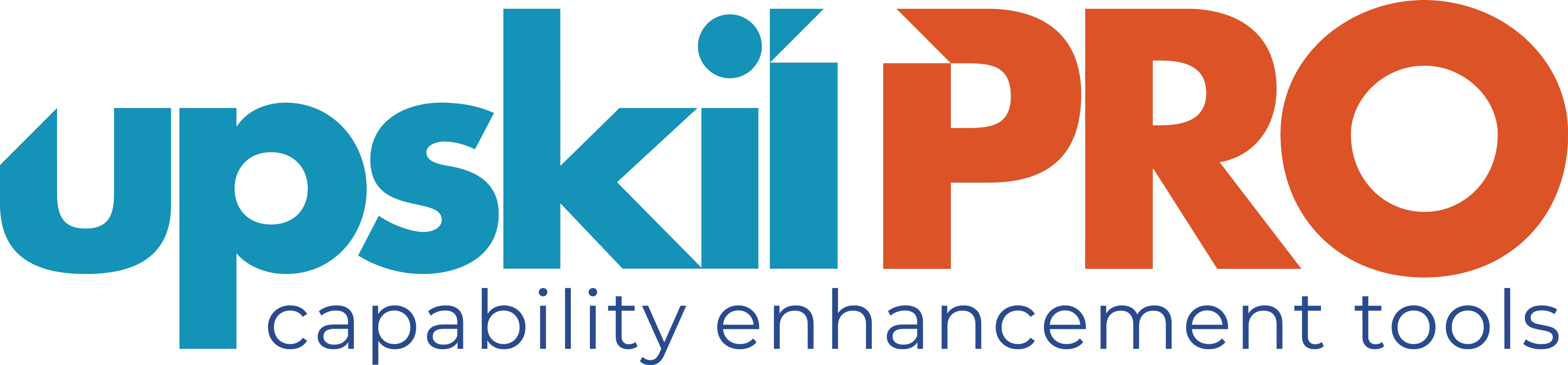 The 6 Steps to setting up KPI’s
Senior Management
Measures to drive 
performance
Get the leadership committed to driving the KPI and Balanced scorecard organization wide.
Leading & Selling
Develop a reporting format , refine KPI’s constantly and use checklists and exhibits to get the process moving
Lead & Sell by emotional drivers of your audience , this is the most critical factor.
Upskill inhouse resources
Select an inhouse person to run the KPI program , with inhouse expertise teams will fall into place
Measures that work
Find measures that create the appropriate behavioral response
Organizational
 Critical Success Factors
CSF is mostly issues operationalized and  the origin of all performance measures .
Advertising Metrics.
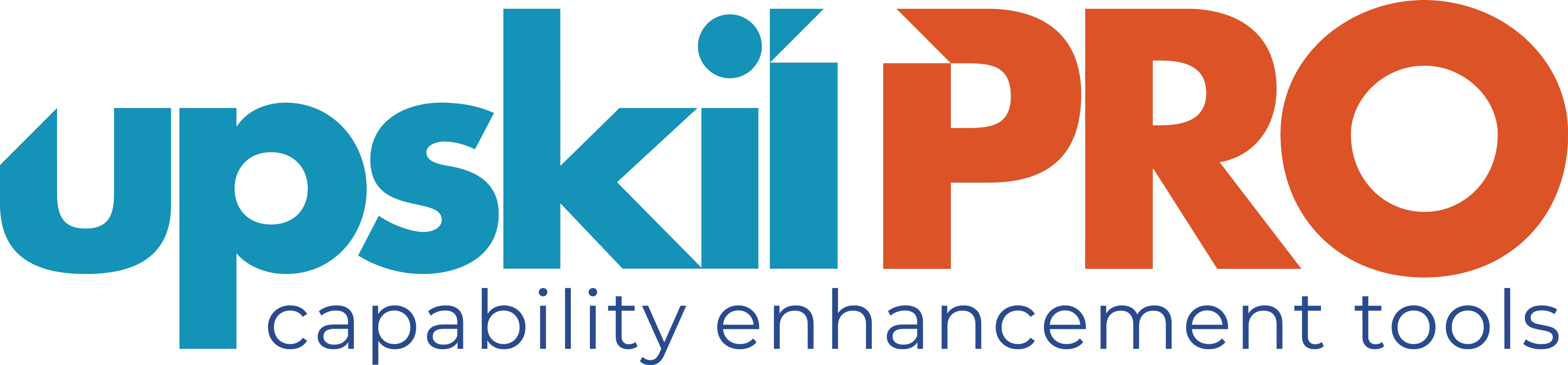 Top of mind %
Working
The first brand that comes to mind when a customer is asked an unprompted question about a category. The percentage of customers for whom a given brand is top of mind can be measured
The first brand that comes to mind when asked a question
Top of mind
=
Advertising Metrics.
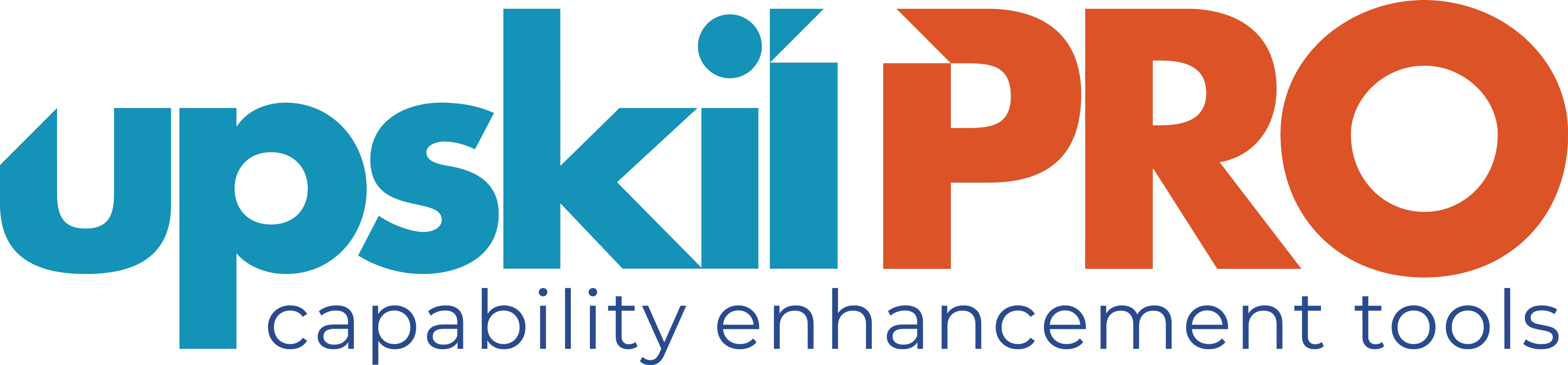 Brand Awareness
Working
The first brand that comes to mind when a customer The percentage of potential customers or consumers who recognize––or
name––a given brand. Marketers may research brand recognition on an “aided” or
“prompted” level, posing such questions as, “Have you heard of Mercedes?”
Alternatively, they may measure “unaided” or “unprompted” awareness, posing such
questions as, “Which makes of automobiles come to mind?”
Brand Awareness
=
Ability to recall a product or service
Advertising Metrics
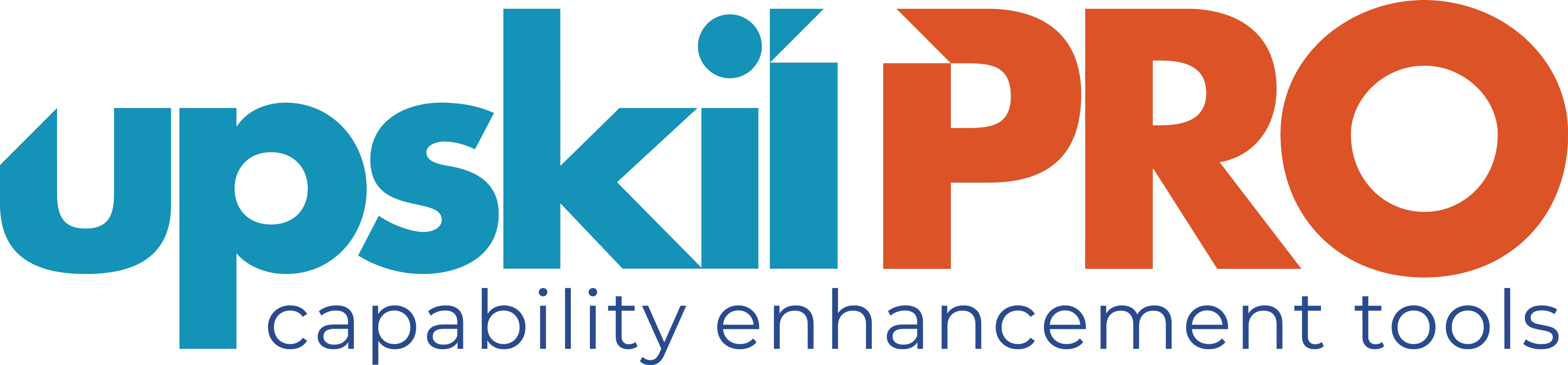 Price Elasticity of demand
Working
Explanation 
 
Price elasticity measures the effect of quantity demanded to a change in price.
The base line is with every change in price upwards is most cases the resulting quantity can be expected to start tapering downwards , in other words it is a measure of market responsive ness to a given price.
Change in quantity %
Price Elasticity
=
Change in price %
Price Premium % =
Advertising Metrics.
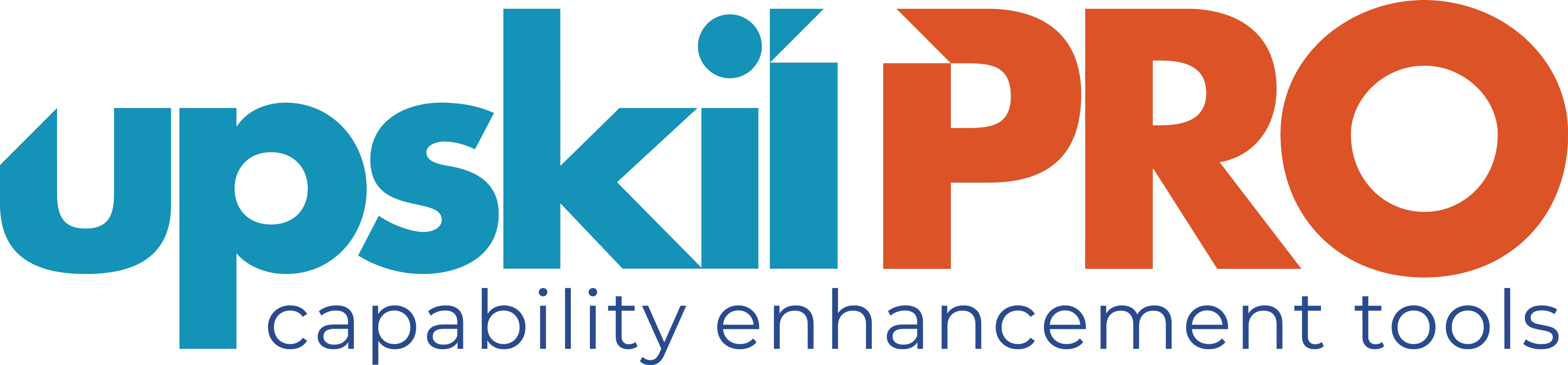 Impressions (N)
Working
Explanation 
Impressions = Opportunity to see = Exposures 

How it works
Estimating reach and frequency requires data that adds up all impressions from different advertisements arriving at gross impressions
Incremental sales from marketing
Reach (N) X Average Frequency (N)
=
Advertising Metrics.
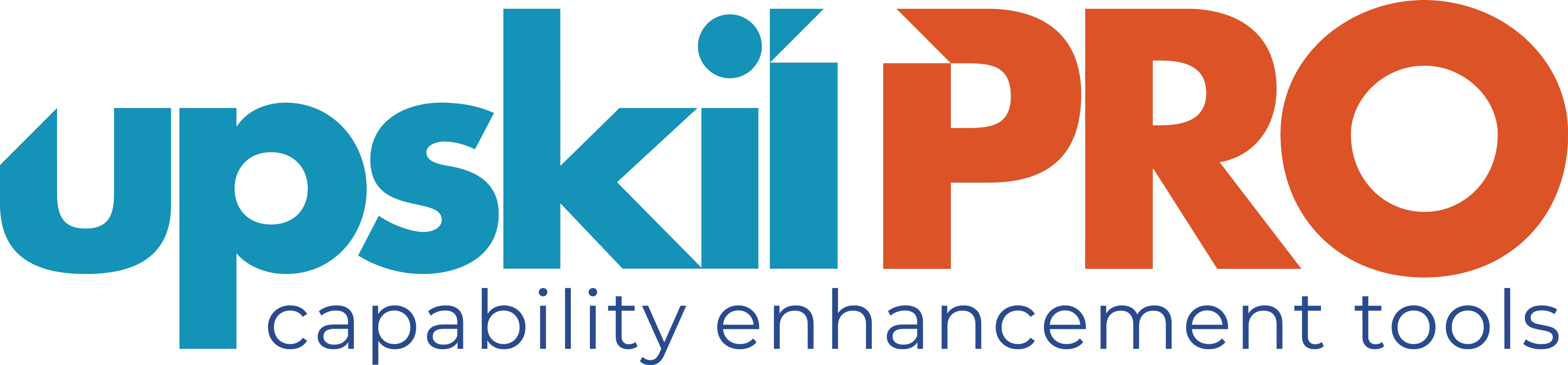 Average Frequency (N)
Working
Explanation 
 Average no of times an audience was given to see an advertisement  Exposures  in a given geography

How it works 
The average frequency of an advertisement is expressed as a number within a stated geography and time period.
Impressions ( N )
Average Frequency (N)
=
Reach ( N )
Advertising Metrics
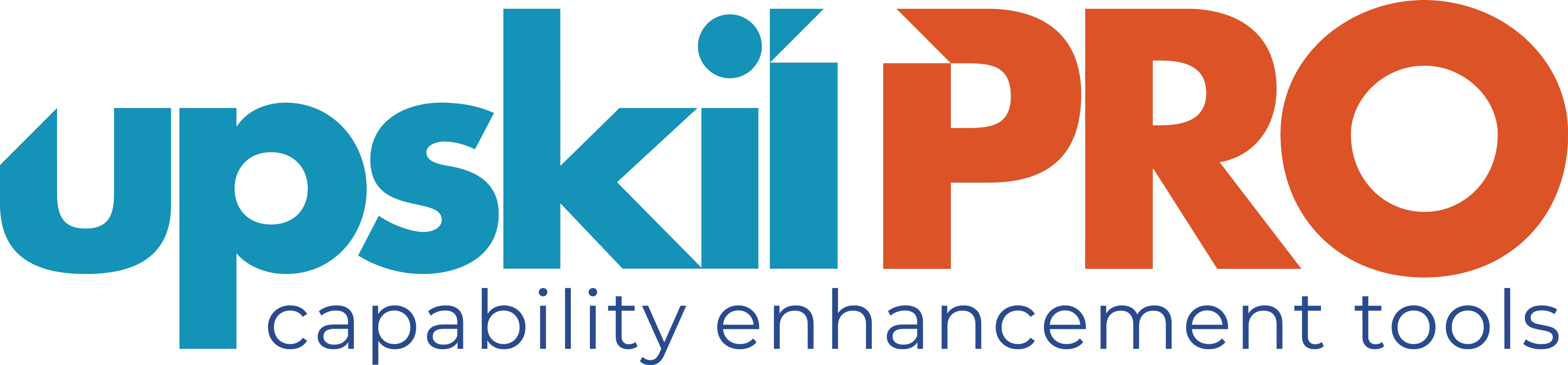 Reach (N)
Working
Explanation 
 No of people with an opportunity to see the advertisement in a given geography.

How it works 
The reach of a particular media vehicle is stated  in rating points. Rating points are calculated as individuals reached by that particular advertisement.
Impressions ( N )
Average Frequency (N)
=
Reach ( N )
Advertising Metrics
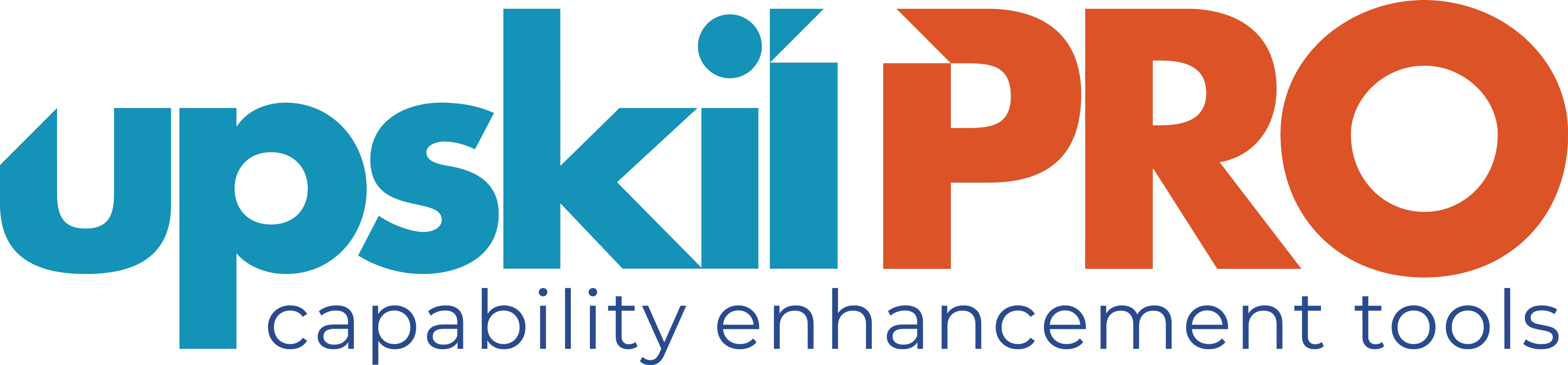 Gross Rating Points (GRP) (%)
Working
Explanation 
 No of people with an opportunity to see the advertisement in a given geography.

How it works 
The reach of a particular media vehicle is stated  in rating points. Rating points are calculated as individuals reached by that particular advertisement.
=
Reach %
Average Frequency (N)
Average Frequency (N)
X
Advertising Metrics.
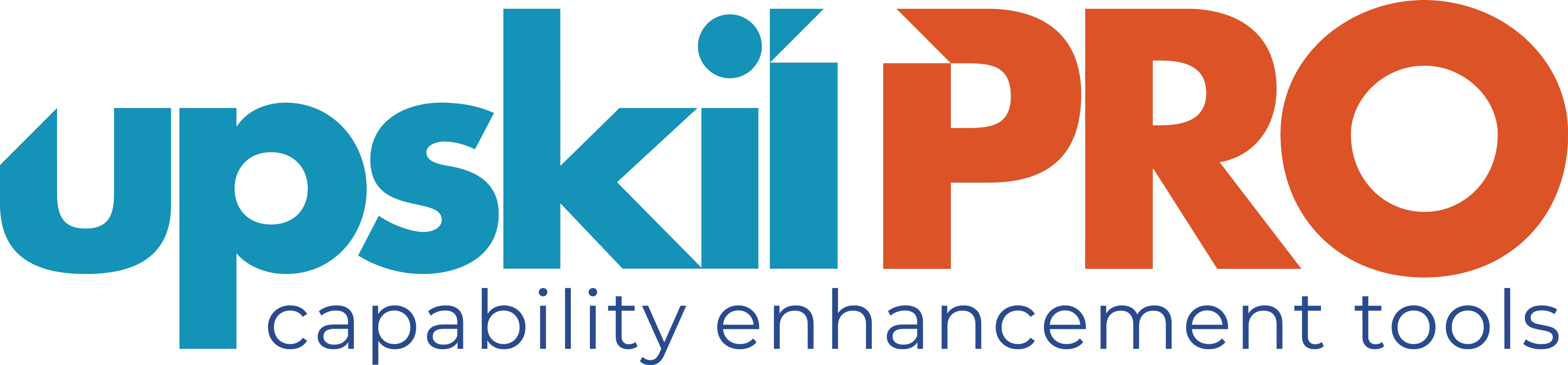 Gross Rating Points (GRP) (%)
Working
Explanation 
 No of people with an opportunity to see the advertisement in a given geography.

How it works 
The reach of a particular media vehicle is stated  in rating points. Rating points are calculated as individuals reached by that particular advertisement.
Impressions ( N)
Gross Rating Points (GRP) (%)
=
Defined population (N)
Gross Rating Points (GRP) (%)
=
Reach %  X  Average frequency (N)
Advertising Metrics
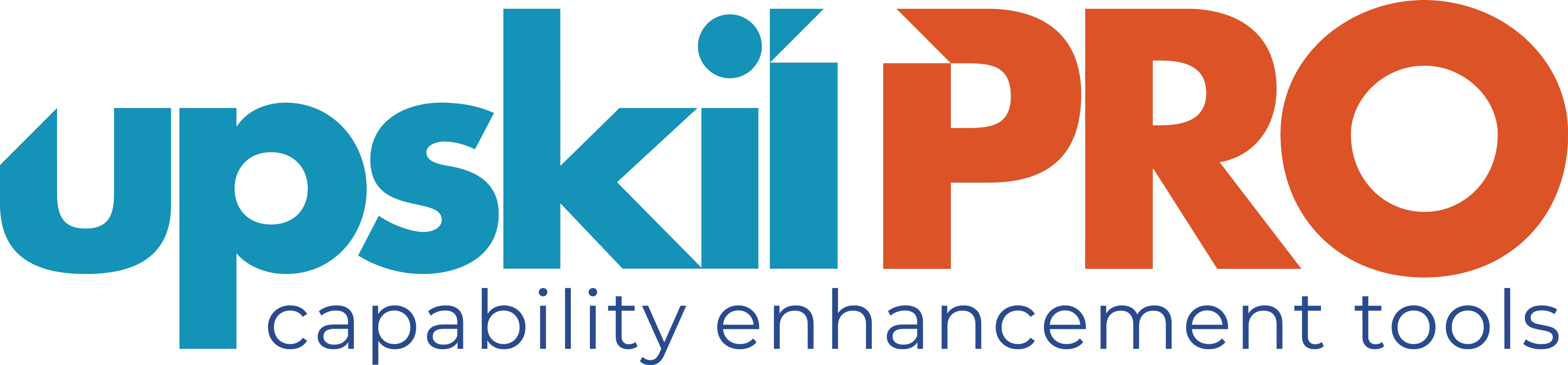 Target Rating Points (TRP)
Working
Explanation 
 No of people with an opportunity to see the advertisement in a given geography.

How it works 
The reach of a particular media vehicle is stated  in rating points. Rating points are calculated as individuals reached by that particular advertisement.
Impressions ( N)
Target Rating Points
=
Targets (N)
Advertising Metrics.
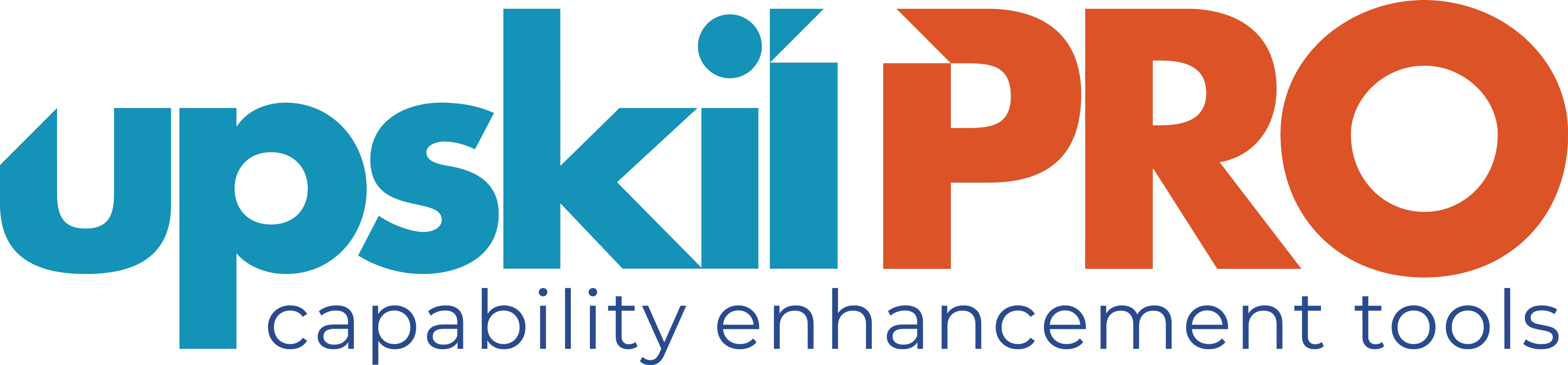 Cost Per Thousand Impressions  (CPM
Working
Explanation 
 CPM is quite useful when applied across different media resulting in CPM for each media and the basket of media as a whole. Basically it’s a Ratio for reference
Cost of advertising ( N)
Target Rating Points
=
Impressions generated in 000’s
Advertising Metrics.
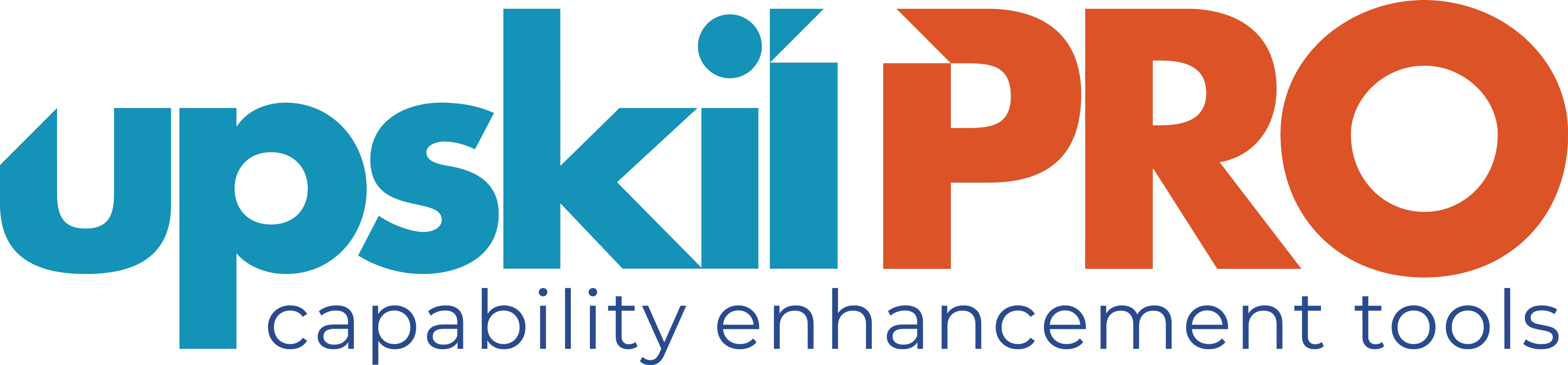 Share of Voice (%)
Working
Explanation 
 CPM is quite useful when applied across different media resulting in CPM for each media and the basket of media as a whole. Basically it’s a Ratio for reference
Brand advertising in ($)
Share of Voice (%)
=
Total Market in advertising ($)
Advertising Metrics.
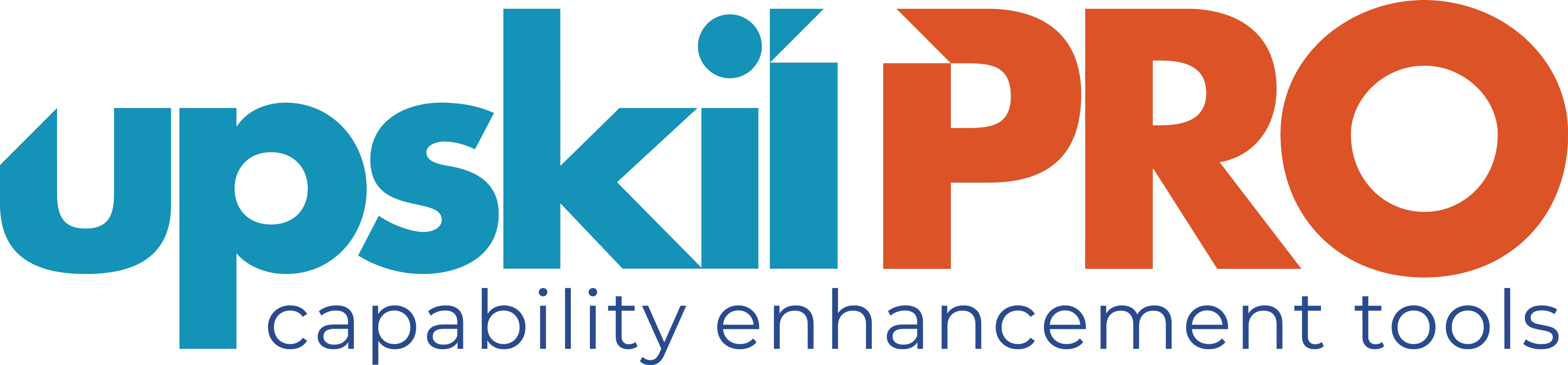 Hits (N)
Working
Explanation 
 Hits is basically a function of files served or displayed to visitors  which is pages visited and also number of files on each page.
Pageviews(N)
X
Files on the page (N)
Advertising Metrics.
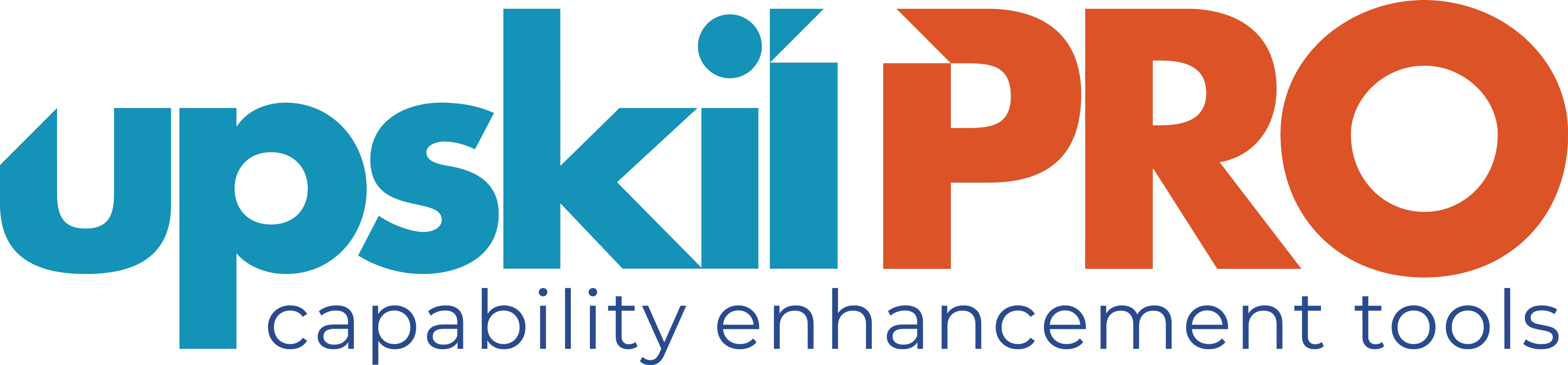 Page views (N)
Working
Explanation 
Page views is the number of times a specific page has been displayed to users .
Hits ( N)
Page views (N)
=
Files on the page (N
Advertising Metrics.
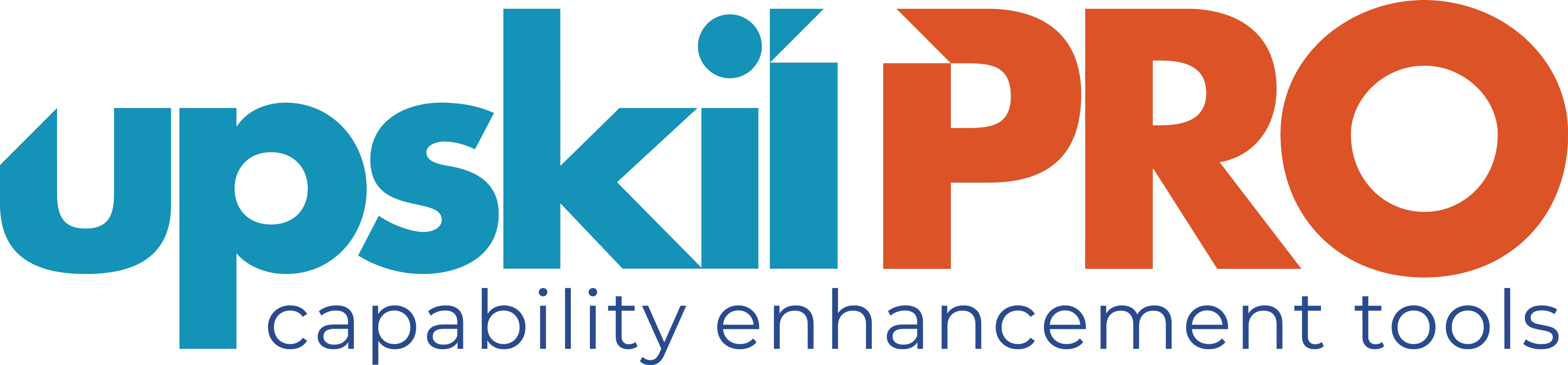 Click through rate  %
Working
Explanation 
Clickthrough rate is the percentage of impressions that lead a user to click on an advertisement , leading to a redirect to another webpage
Click throughs (N)
Click through rate  %
=
Impressions (N)
Advertising Metrics.
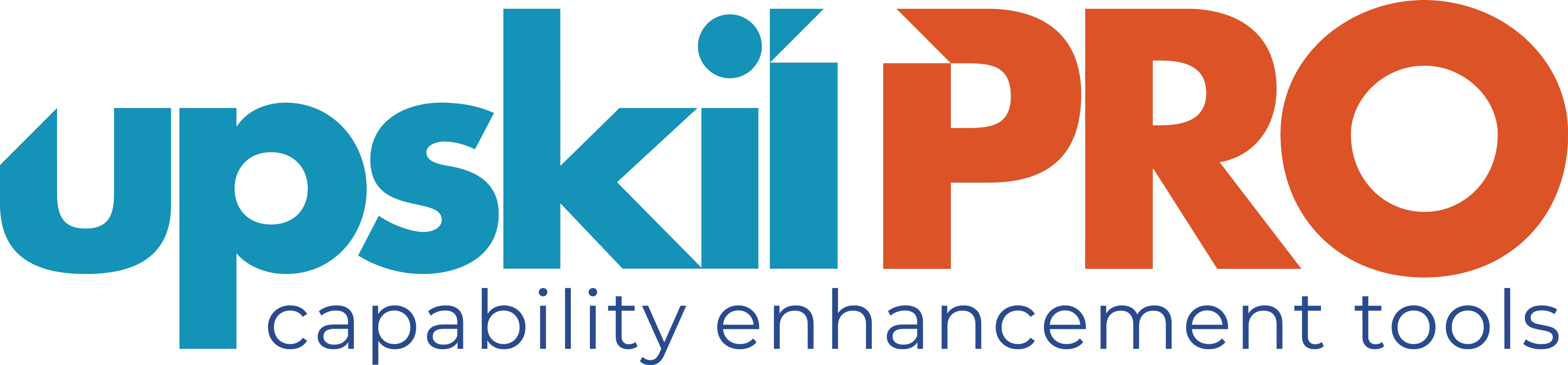 Cost per impression ($)
Working
Explanation 
Cost per impression is the total advertising cost divided by the number of impressions
Advertising Cost ($)
Cost per impression ($)
=
Number of impressions (N)
Advertising Metrics.
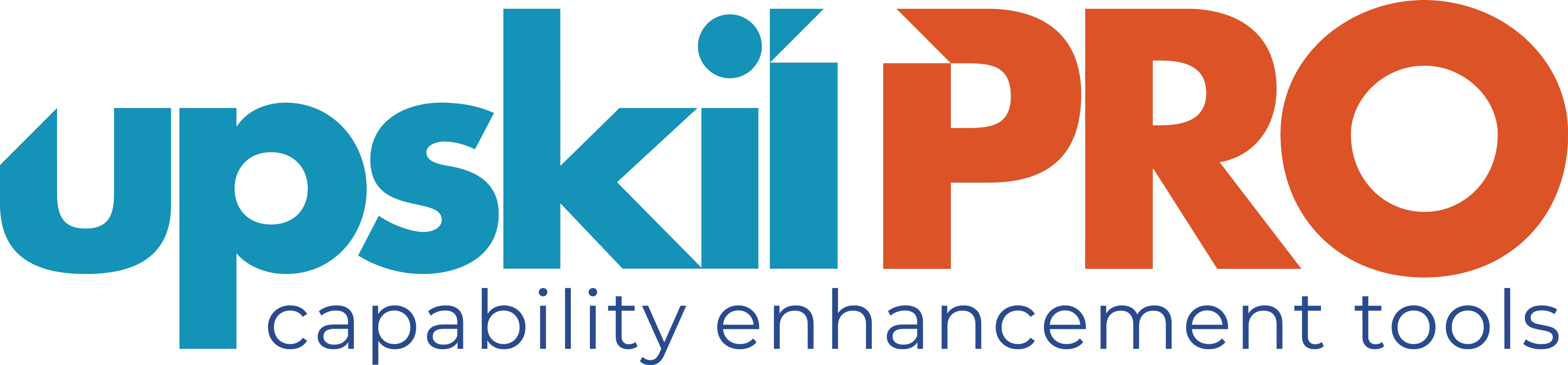 Cost per click ($)
Working
Explanation 
Cost per click is the total cost for advertising divided by the number of clicks generated by a specific  advertisement
Advertising cost  ($)
Cost per click ($)
=
Number of clicks ($)
Advertising Metrics.
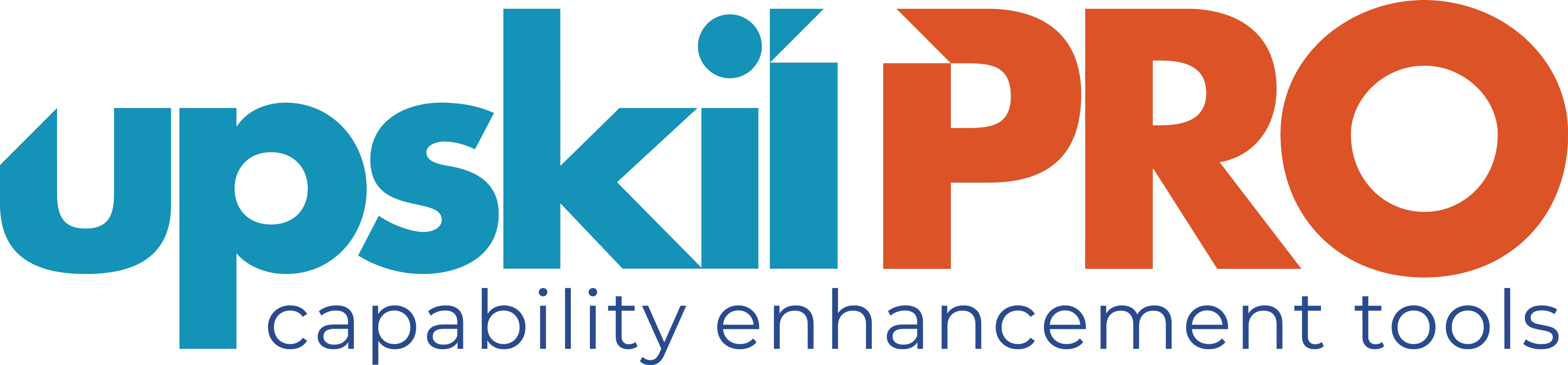 Cost per order ($)
Working
Explanation 
Cost per order calculated in a simple manner is the total advertising cost divided by the number of orders it generates .
Advertising cost ($)
Cost per order ($)
=
Orders (N)
Advertising Metrics.
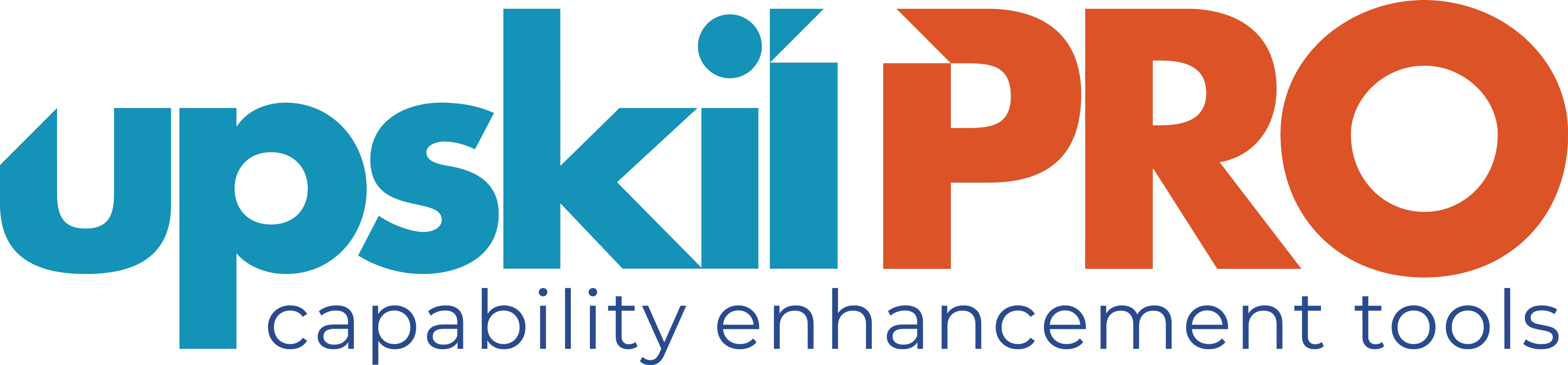 Visits (or) sessions
Working
Explanation 
Cost per order calculated in a simple manner is the total advertising cost divided by the number of orders it generates .
The number of times a page is requested for the first time
Advertising Metrics.
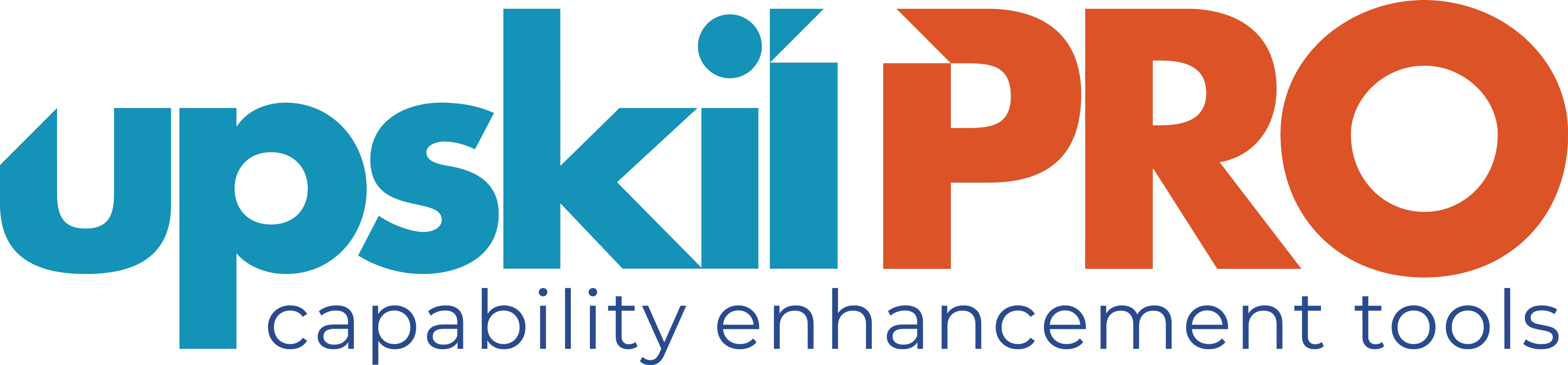 Unique Visitors
Working
Explanation 
Cost per order calculated in a simple manner is the total advertising cost divided by the number of orders it generates .
The number of individuals requesting pages
Advertising Metrics.
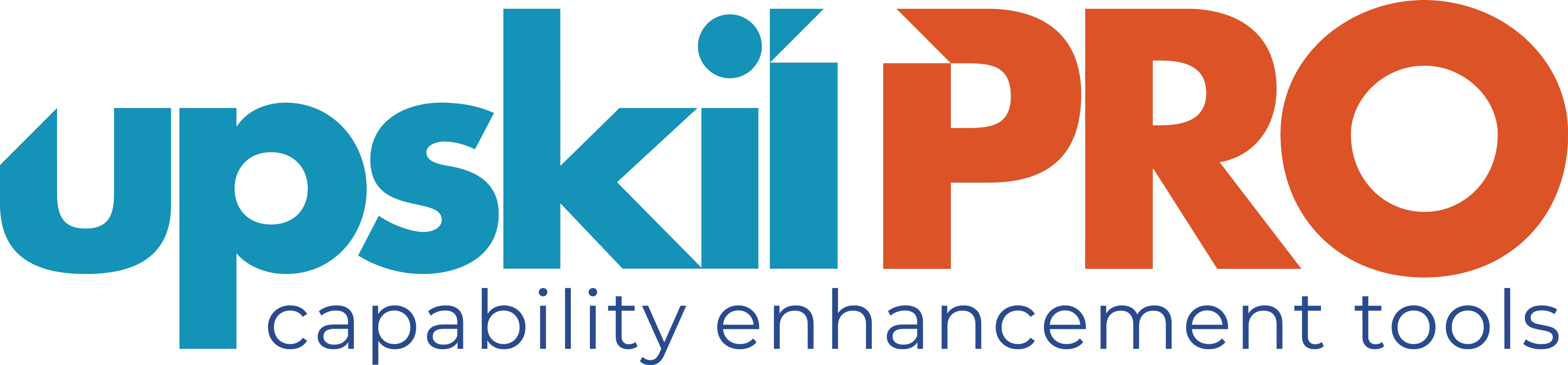 Abandonment rate
Working
Explanation 
Cost per order calculated in a simple manner is the total advertising cost divided by the number of orders it generates .
Advertising cost ($)
Cost per order ($)
=
Orders (N)
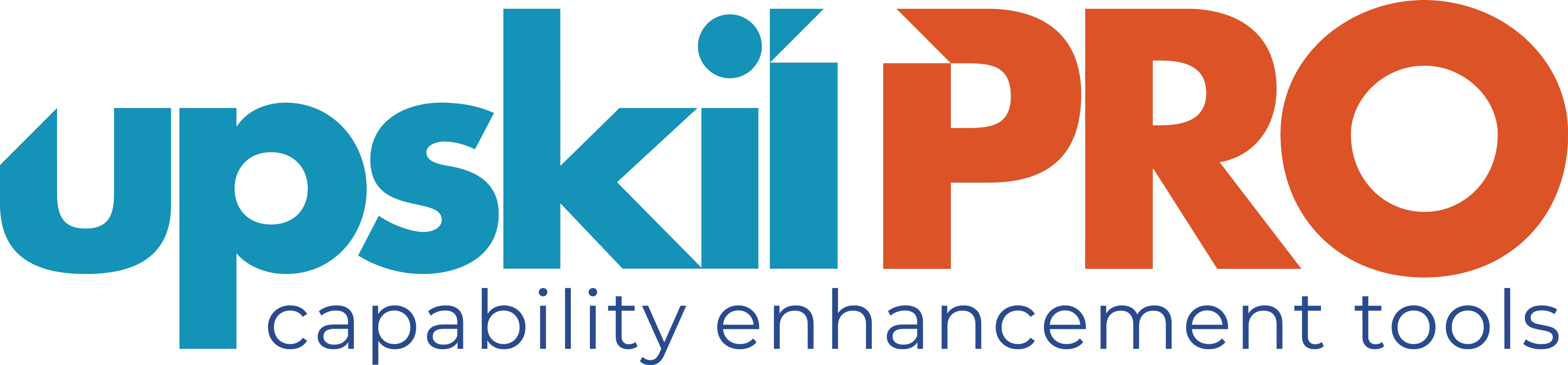 7 Key Benefits of using our solutions.
We have hand built every single piece of tools & templates, you don’t need to spend time building anything , you save countless hours of development work right away.
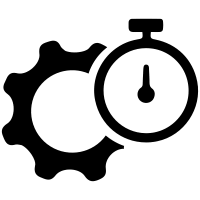 Learn , adapt and utilize the knowledge and the processes to enhance your capabilities right now , as the other Global companies have
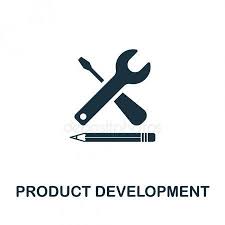 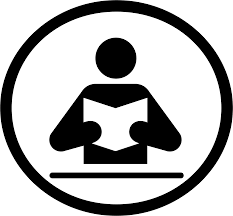 All our content in PowerPoint is reflective of subject specific industry best practices . Use our material to save time and improve productivity.
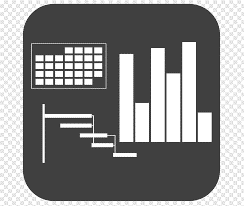 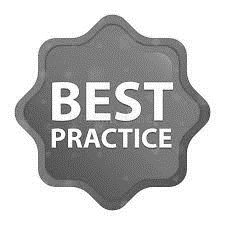 We have worked across a dozen companies and almost all Sales & Marketing functions to bring you simple and effective best practices
Our tools in excel are reflective of precise subject based situations , simple and easy to use , you get instant graphical tables and charts.
Capability enhancement tools
 for 
Consumer Marketing, Trade Marketing & 
Sales excellence professionals.
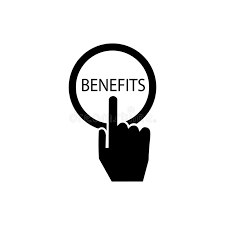 We enjoy training & development; we use the same tools and techniques to train organizations and bring early benefits to them.
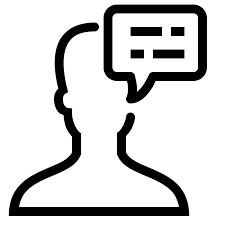 We like solving business concerns and problems we offer consultation  on demand.
Tools in one place to get 10X productive now.
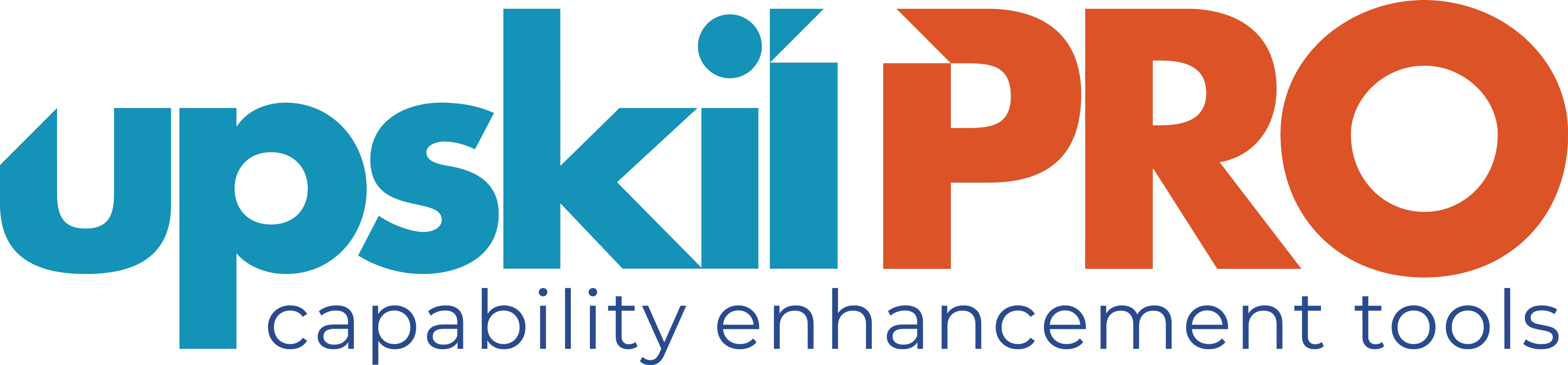 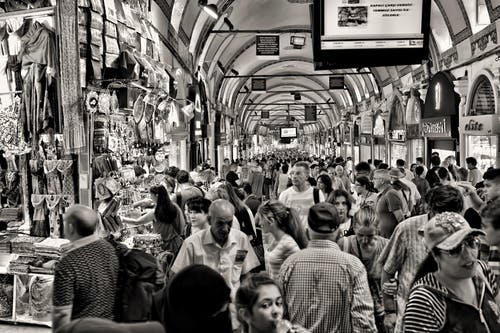 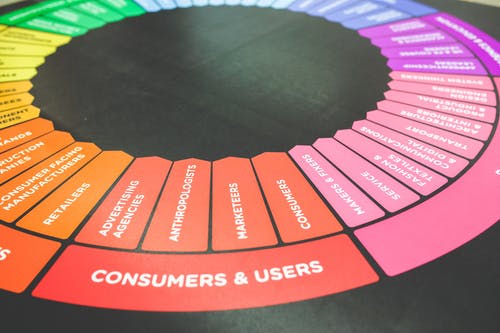 Created by 
ex-Procter & Gamble, Rothmans,  BAT, Gillette, Nokia, 
Microsoft & 3M managers.
UpskilPRO tools are designed in easy-to-use solutions, all you need to do is download the tool and get to work immediately . All UpskilPRO material has taken 100’s of hours and many 1000’s of $ to build , all this expertise and content is brought to you for a fraction of the cost to help professionals enhance their capability.

	core areas which are best suited to improve using our tools: 

Subject matter expertise 
Best practices
Analytical output & charting 
Prioritization
Process
Capability enhancement tools for 
              Consumer Marketing, Trade Marketing & 
Sales excellence professionals.
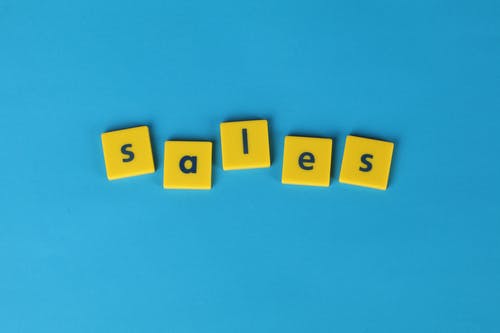 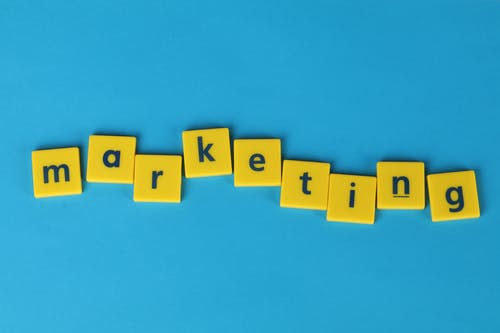 Tools in one place to get 10X productive now.
www.upskilpro.com
28
Advertising KPI’s
Quantifiable variables used to track performance .
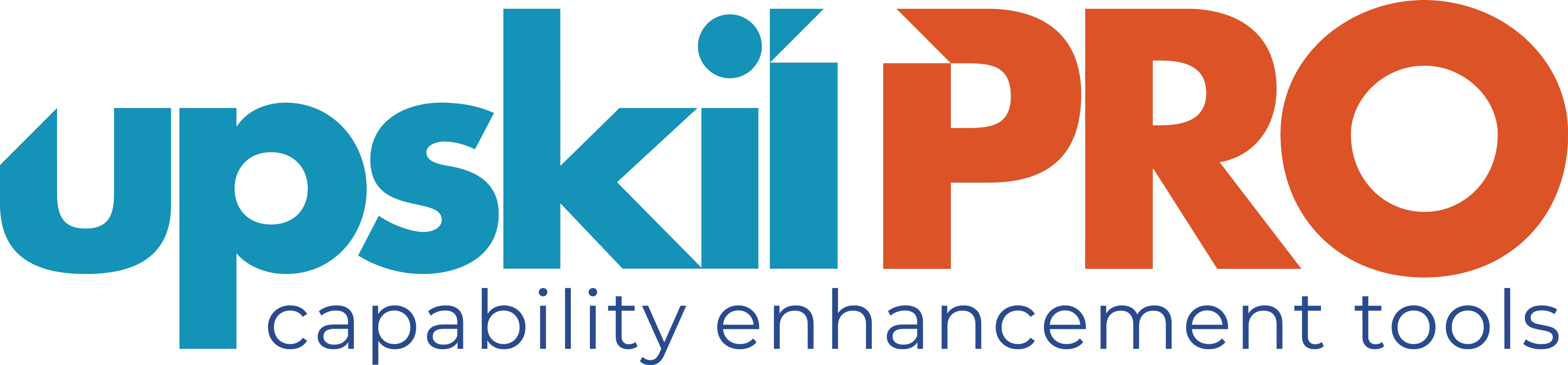 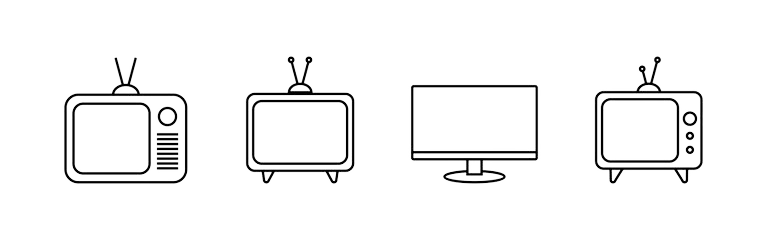 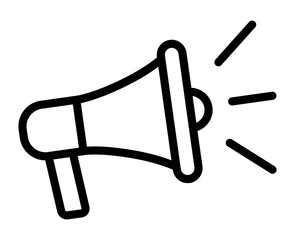 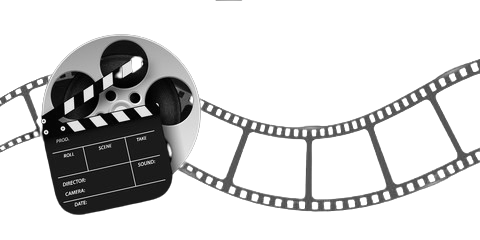 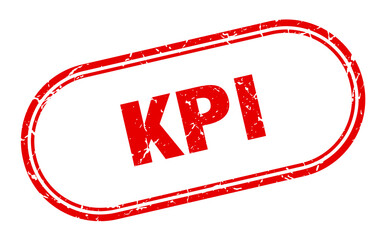 UpskilPRO e Institute for Sales & Marketing
Tools, Content & Templates 
Hand built using experience & insight